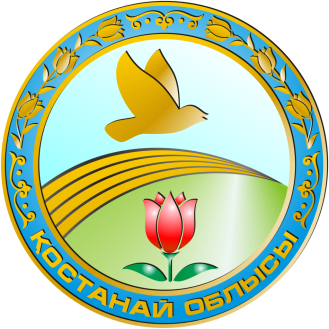 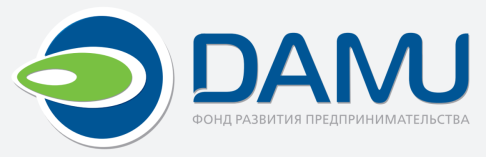 Перспективы развития
южных регионов Костанайской области: 
предложения Фонда «Даму»
2017 год
Содержание
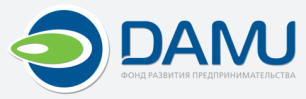 Результаты программ Фонда в Костанайской области

Текущая ситуация

Перспективы развития

Участие Фонда в развитии экономики регионов
2
Результаты программ Фонда в Костанайской области
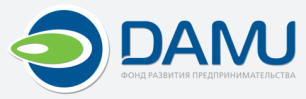 Программ «Қос Қолдау»
Субсидирование ставки
Костанайская область:
40 проектов
952 млн. тенге кредитов

Южные регионы области:
5 проектов
54 млн. тенге кредитов
Костанайская область:
748 проектов
91 027 млн. тенге кредитов

Южные регионы области:
34 проекта
610 млн. тенге кредитов
Массовое предпринимательство
Гарантирование кредитов
Костанайская область:
8 проектов
76,0 млн. тенге кредитов

Южные регионы области:
1 проект
3,5 млн. тенге кредитов
Костанайская область:
246 проектов
10 555 млн. тенге кредитов

Южные регионы области:
26 проектов
375 млн. тенге кредитов
3
1. Особенности южных регионов Костанайской области
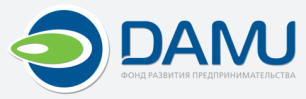 Территория – 91,0 тыс.км2 (46,4% территории области)
Население – 81,9 тыс. человек (9,3% населения области)
Южные регионы Костанайской области:
(г.Аркалык, Амангельдинский, Джангельдинский и Наурузумский р-ны)
Аркалык:
Население (с территориями в подчинении) – 41,3 тыс. чел.
4,7% населения области

Самый крупный населенный пункт на юге Костанайской обл.:
Амангельдинский и Джангельдинский районы ориентированы на Аркалык
Костанай, Рудный и Лисаковск – более 450 км., Жезказган – более 330 км.

Локальный культурно-образовательный центр:
1 ВУЗ (168 преподавателей, 1700 студентов),
5 колледжей (более 200 преподавателей, более 2100 учащихся)
37 объектов культуры (в т.ч. 1 музей, 1 кинотеатр, 1 театр)
2 рынка, 5 торговых центров

С 2014 года – транзитный пункт
Через Шубарколь открылся ж/д путь в Жезказган, далее на Юг и Запад
28,4 тыс. чел. в Аркалыке
12,9 тыс. чел. На территориях в подчинении Аркалыка
40,5 тыс. чел. в Амангельдинском, Джангельдинском и Наурузумском р-нах
4
1. Структура экономики города Аркалык
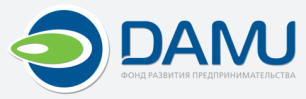 Выпуск продукции и услуг города – 20-25 млрд.тенге (2% по обл.)
Налоги предприятий – 700-1100 млн. тенге
Промышленность:
Горнодобывающая пром. – 13-14% экономики города
Торгайское бокситовое рудоуправление (добыча боксита и глины) – градообразующее предприятие
Обрабатывающая пром. – 4-5% экономики города
Предприятия по переработке с/х продукции (2 мельницы, 5 пекарен, 2 макарон. цеха, цех по пр-ву растительного масла, цех по переработке кожи)
Потенциал для расширения переработки с/х продукции для продажи внутри страны и на экспорт (необходимы инвестиции в основные фонды, доступ к финансированию)
Складирование:
Услуги по хранению зерна:
Активны как минимум 5 элеваторов (470 млн.тенге налогов за 6 лет)
Стабильный сектор, есть постоянный спрос на услуги (отмечается недостаток хранилищ, складов, пунктов сбора первичной продукции)
Сельское хозяйство:
Основные направления:
Выращивание зерновых культур – 80% налогов
Производство яиц – 14% налогов
Разведение КРС – 6%
Продукция по категориям хозяйств: юр.лица – 46%, КФХ – 27%, хозяйства населения – 27%
2 с/х проекта (в сумме 269 рабочих мест) входят в Региональную карту индустриализации
Потенциал для продажи внутри страны и на экспорт с/х продукции (необходимы инвестиции в основные фонды, доступ к финансированию)
Строительство:
За счет выстраивания / восстановления жилых и общественных объектов сектор вырос до уровня 30% в экономике города
*Источник: Расчеты Фонда «Даму» на основе данных Комстат, КГД
5
1. Статистика занятости населения города
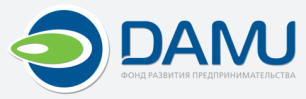 Уровень эконом. активности
Уровень занятости
Структура занятости
Структура занятого населения
Структура самозанятого населения
Уровень безработицы за 2 года снизился:
с 6,3% до 4,7%
Высокая роль сельского хозяйства в занятости:
28% занятых приходится на село
В структуре сель. хоз-ва высокая доля занятости на собственных хозяйствах населения:
на селе 37% занятых являются самозанятыми
*Источник: Комстат
6
1. Статистика юридических лиц, ИП и хозяйств
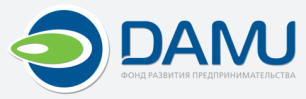 ЮЛ с кред.историей, ед.
Активные ЮЛ, ед.
Зарегистрировано ЮЛ, ед.
Зарегистрировано – 2 798 хоз. субъектов
(+~3000 хозяйств населения)
298 юридических лиц:
130
юр.лиц
39
юр.лиц
298
юр.лиц
Экономическая (налоговая) активность юр.лиц – 43%:
Сель.хоз. – 62%
Транспорт, склады – 53%
Кред. истории у 39 юр.лиц (13% ):
Транспорт, склады – 27%
Сель.хоз. – 26%
Строительство – 24%
2 118 ИП:
Торговля – 55%
Прочие сектора (услуги) – 23%
Транспорт, склады – 13%
382 КФХ:
Выращивание зерновых культур – 71%
КРС, молочные породы скота – 16%
Разведение лошадей – 3%
Выращивание картофеля – 3%
Зарегистрировано ИП, ед.
Зарегистрировано КФХ, ед.
Участие в госпрограммах поддержки:

Программы Фонда «Даму»: 29 СЧП

Региональная карта индустриализации – 4 проекта
ТОО «KazWindEnergy» (Ветропарк с установленной мощностью 48 МВт – 15 880,0 млн.тг.)
ТОО «Агроинтерптица» (Птицефабрика мощностью до 300 млн. яиц в год – 3 529,4 млн.тг.)
ТОО «Нур-Жайляу НС» (Племенное хозяйство и откорм.площадка на 3000 голов КРС – 2 400 млн.тг.)
ТОО «Ақ-Тас СК» (Обработка нефритоидов месторождения мощностью 531 тысяч тонн – 1 858,0 млн.тг.)
2 118
ИП
382
КФХ
*Источник: Расчеты Фонда «Даму» на основе данных КГД, ПКБ
7
1. Выводы по текущей ситуации
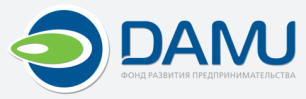 Возможности
Сильные стороны
Стратегическое расположение:
Единственный крупный населенный пункт на обширной территории в треугольнике Астана-Жезказган-Костанай
Обслуживает население нескольких близлежащих районов (медицина, образование, культура, торговля, транспорт и др.)

Сформировавшееся сельское хозяйство:
Обеспечивает работой и доходами не менее трети населения города
Формирует 40% экономики города и привлекает инвесторов, продукция поставляется в другие регионы и на экспорт

Новое железнодорожное соединение:
С 2014 года открыт ж/д путь в Жезказган, далее на Юг и Запад
Разработка новых месторождений:
Нефритоиды и другое сырье для стройиндустрии (ввод в 2018 году)
Свинец (+драг. и цвет.металлы) (поиск инвестора)

Условия для развития ветроэнергетики:
Город Аркалык выбран площадкой для строительства ВЭС мощностью 48 МВт в 2018-2019 гг.

Дальнейшее расширение производства сельхозпродукции, развитие ее переработки:
Обширные сельхозугодия
Наличие сырьевой базы для переработки
Новый канал поставки продукции на Юг и Запад через Шубарколь
8
2. Перспективы развития по компонентам ВРП на примере города Аркалык
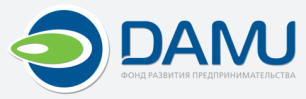 Население города на протяжении 15 лет сохраняется на уровне 40-42 тыс. человек
Ожидается стабильный уровень потребления домашних хозяйств и органов госуправления
Спрос на индивидуальные услуги для населения и розничную торговлю также будет стабилен
В предыдущие годы строительство положительно повлияло на экономику города
Нужны новые источники для роста инвестиций:
Своевременное строительство ВЭС
Модернизация / расширение парка сельхозтехники
Привлечение инвестиций / финансирования на создание новых производств в обрабатывающей промышленности
Традиционно рост экспорта из города обеспечивали ГМК и сельхозпродукция
Нужны новые источники для роста чистого экспорта города:
Своевременная разработка новых месторождений
Обеспечение сельхозформирований и переработчиков сельхозпродукции оборотным капиталом
Запуск ВЭС может стимулировать рост потребления
9
2. Перспективные направлениядля инвестирования в экономику регионов
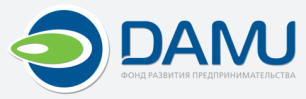 Секторы
Агропромышленный комплекс
Горнодобывающая промышленность
Электроснабжение
Полезные ископаемые:
Для металлургии – свинец (+иттрий, медь, цинк, кадмий, золото, серебро, олово и др.)
Для стройиндустрии – нефритоиды, белые и черные мраморы, сырье для производства строительного и огнеупорного кирпича, керамического и керамзитового производства, строительного и поделочного камня
Минеральные воды
Земельные ресурсы:
Общая площадь – 91,0 тыс.км2:
Аркалык г.а. – 15,6 тыс. км2
Амангельдинский р-н – 22,6 тыс. км2
Джангельдинский р-н – 37,6 тыс. км2
Наурузумский р-н – 15,2 тыс. км2
Климат:
Резко континентальный:
Средняя t: январь -17°С, июль +24°С 
Высокие ветровые нагрузки:
Среднегодовая скорость ветра 6,93 м/с
Условия для развития секторов экономики
Крупные инвестиционные проекты в ГМК
Средние проекты юр.лиц, малые проекты КФХ, микро проекты дом.хозяйств
Сектора: разведение КРС, МРС, лошадей, птицы, выращивание зерновых культур
Крупный проект
по строительству ВЭС
Направления инвестиций
Транспорт и складирование
Проекты по переработке сельхозпродукции
Экспорт в другие регионы и за рубеж
Поставка на местный рынок
Экспорт в другие регионы и за рубеж
Поставка на местный рынок 
и в другие регионы
Источники доходов
10
3. Участие Фонда в развитии экономики регионов
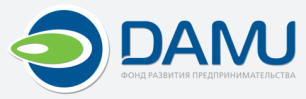 Агропромышленный комплекс – основное направление для развития МСБ региона:
Необходимо обеспечить:
хозяйства населения оборотным капиталом
КФХ и предприятия (юр.лица) инвестиционными кредитами для обновления/расширения оборудования, оборотным капиталом

В структуре АПК приоритетными секторами являются:
Животноводство
Мясопереработка
Производство кормов для животных
Участие других отраслей АПК не должно быть ограничено

Необходимо поддержать развитие инфраструктуры вокруг АПК:
Складирование
Услуги по транспортировке
Рассматриваемые проблемы в развитии агропромышленного комплекса:

низкая доступность к кредитным ресурсам мелких субъектов, недостаток основных и оборотных средств у сельхозтоваропроизводителей

недостаточный уровень тех.оснащенности машинотракторного парка

слабое внедрение новых прогрессивных технологий в производстве
11
3. Участие Фонда в развитии экономики регионов
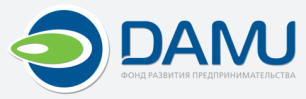 Механизм реализации отдельной программы финансирования МСБ
южных регионов Костанайской области
Ожидаемые результаты
С/х предприятия,Предприятия по переработкес/х продукции,Предприятия инфраструктуры (склады, транспорт)
Кредиты до 50 млн.тг.
5 проектов
БВУ
Фонд «Даму»
Размещение средств
КФХ
Микрокредиты – до 8 000 МРП
30 проектов
МФО
Хозяйства населения (Самозанятые)
Микрокредиты – до 300 тыс.тг.
300 проектов
~10% наиболее активных участников рынка в соответствующих секторах
12
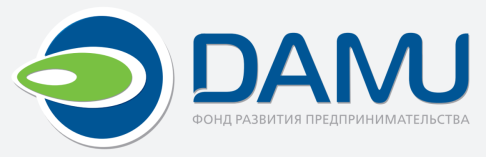 Благодарим за внимание!
Головной офис: 050004, г. Алматы, ул. Гоголя, 111
Тел.: 8 (727) 244-55-66, 244-55-77
Call-центр: 1408
Факс: 8 (727) 278 07 76
E-mail: info@fund.kz
Сайт Фонда: http://www.damu.kz
Бизнес-портал: http://business.gov.kz
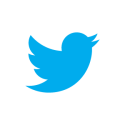 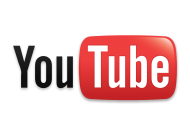 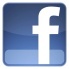 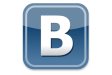 13